Rozszerzanie biblioteki Prism
Marcin Przybył
Biblioteka PRISM
Prism Biblioteka może służyć jako podstawa dla aplikacji klienckich WPF. Prism Biblioteka została zaprojektowana tak, żeby istotne elementy mogły być dostosowane lub zastąpione, aby pasowały do ​​konkretnego scenariusza. Można modyfikować kod źródłowy dla istniejącej biblioteki, dodając nowe funkcje.Większość technik opierają się jednak na wymianie lub modyfikacji konfiguracji domyślnej biblioteki Prism podczas sekwencji ładowania początkowego po uruchomieniu aplikacji.
Punkty rozszerzeń
Aby tego dokonać, należy użyć punktów rozszerzalności, takich jak publicznych klas bazowych lub interfejsów. Programiści mogą rozszerzać klasy bazowe lub zaimplementować interfejsy, aby następnie dodać swoje rozszerzenia do biblioteki. Przy rozważaniu zbioru puntów rozszerzeń należy rozważyć wpływ na użyteczność. Duża liczba punktów rozszerzeń może niepotrzebnie skomplikować bibliotekę i będzie ona trudna w obsłudze oraz konfiguracji.
Co z modyfikacją kodu?
Programista powinien:

Przestrzegać zasad projektowania obiektowego
Stosować odpowiednie wzorce projektowe.
Efektywne wykorzystanie zasobów.
Stosować się do zasad bezpieczeństwa (na przykład, brak zaufania do wprowadzania danych przez użytkownika i zasady najmniejszych uprawnień).
Wskazówki
Podczas modyfikowania kodu źródłowego, wykonaj poniższe wskazówki:

Upewnij się, że wiesz, jak biblioteka działa czytając tematy, które opisują jej konstrukcję. Rozważ zmianę nazw biblioteki jeśli znacząco zmieniasz kod lub jeśli chcesz korzystać z dostosowaną wersją biblioteki wraz z oryginalną wersją.
Zastanów się nad stworzeniem podzespołów wykorzystujących puntów rozszerzeń biblioteki PRISM przed modyfikacją kodu źródłowego.
Używaj silnego nazewnictwa. Silna nazwa pozwala identyfikować podzespół i jego wersję oraz pozwala sprawdzać integralność. Musisz wygenerować własną pary kluczy do podpisania zmodyfikowanej wersji bloku aplikacji. Alternatywnie, możesz nie podpisać wersję niestandardową. Jest to określane jako słabe nazewnictwo. (http://msdn2.microsoft.com/en-us/library/wd40t7ad(vs.71).aspx)
Bootstrapper
Bootstrapper pełni rolę kleju w naszej aplikacji. Odpowiada za inicjalizację głównego okna, rejestrację modułów, inicjalizację kontenera DI.
Usługi
IModuleManager - zwraca interfejs wykorzystywany do inicjalizacji i zwracania modułów
IModuleCatalog - metadane o modułach w aplikacji
IModuleInitializer - inicjuje moduły
IRegionManager - rejestruje regiony, wykorzystywane przy wizualnej reprezentacji naszej aplikacji
IEventAggregator - reprezentuje kolekcję zdarzeń które są luźno powiązane pomiędzy subskrybującymi i oferującymi usługi.
ILoggerFacade - mechanizm logowania zdarzeń występujących w naszej aplikacji
IServiceLocator - pozwala na dostanie się do kontenera tworzonego w Prism.
[Speaker Notes: Podczas inicjalizacji Bootstrappera zostają zarejestrowane podstawowe usługi (serwisy) które następnie mogą zostać wykorzystane przy budowie naszych modułów. Usługi z których możemy skorzystać to:]
Użycie Unity
// Przy użyciu Unity public class ReplacementEventAggregator: IEventAggregator  {    // ... }

// Bootstraperprotected override void ConfigureContainer(){    this.RegisterTypeIfMissing(typeof(IEventAggregator), typeof(ReplacementEventAggregator), true);     base.ConfigureContainer();}
[Speaker Notes: Domyślna implementacja ConfigureContainer wykorzystuje metodę RegisterTypeIfMissing aby dodać typ z PRISM  jeśli interfejs nie jest jeszcze zarejestrowany.

Aby zmienić typy PRISM za pomocą Unity należy najpierw wyprowadzić swój nowy typ z interfejsu lub klasy, który chcesz zastąpić. Poniższy przykład kodu pokazuje zastępstwo dla interfejsu IEventAggregator.

Teraz,trzeba zastąpić metodę ConfigureContainer w bootstrapperze zarejestrować i typ interfejsu przed wywołaniem klasy podstawowej. Poniższy przykład kodu pokazuje, jak zarejestrować inną implementacje IEventAggregator.]
Okrojony Bootstraper
// when using UnityBootstrapperprotected override void ConfigureContainer(){     this.Container.AddNewExtension<UnityBootstrapperExtension>();    Container.RegisterInstance<ILoggerFacade>(Logger);    this.Container.RegisterInstance(this.ModuleCatalog);                RegisterTypeIfMissing(typeof(IServiceLocator), typeof(UnityServiceLocatorAdapter), true);} protected override RegionAdapterMappings ConfigureRegionAdapterMappings(){    return null;} protected override IRegionBehaviorFactory ConfigureDefaultRegionBehaviors(){    return null;}
[Speaker Notes: Niektóre aplikację nie używają dużo funkcji z PRISM. Dlatego czasem developer chciałbym ograniczyć sie do wstrzykiwania zależności i usług. Aby to zrobić należy nadpisać metodę ConfigureContainer w bootstrapper]
Zmiana DI Container
Service Locator
Bootstraper
[Speaker Notes: Jeżeli chcesz korzystać z kontenerów Di innych niż Unity lub MEF w aplikacji, istnieje kilka rzeczy, które trzeba zrobić. Po pierwsze, trzeba napisać adapter Service Locator dla pojemnika. Można użyć MefServiceLocatorAdapter i UnityServiceLocatorAdapter jako przykłady. Potrzebny będzie również napisać klasę własną inicjującą i wdrożyć niezbędnych metod, można zagłębć się w MefBootstrapper i UnityBootstrapper jako przykłady.]
Logger
// Loggerusing Microsoft.Practices.Prism.Logging;...public class CustomLogger : ILoggerFacade{    public void Log(string message, Category category, Priority priority)    {        string messageToLog =                    String.Format(System.Globalization.CultureInfo.InvariantCulture,                 "{1}: {2}. Priority: {3}. Timestamp:{0:u}.",                 DateTime.Now,                                category.ToString().ToUpperInvariant(),                 message,                 priority.ToString());        MyOtherLoggingFramework.Log(messageToLog);    }}
[Speaker Notes: Niektóre komponenty biblioteki PRISM rejestrują informacje, ostrzeżenia lub komunikaty o błędach. Aby uniknąć zależność od podejścia poszczególnych loggerów, rejestruje te wiadomości do interfejsu ILoggerFacade. 
Interfejs ten zawiera jedną metodę o nazwie Log, która loguje wiadomości. Domyślnie UnityBootstrapper i MefBoostrapper stworzą TextLogger jako wyznaczonego rejestratora.
Istnieją trzy kroki do tworzenia i integrowania niestandardowych rejestratora:
Tworzenie klasy, która implementuje interfejs ILoggerFacade.
Wdrożenie metody Log.
Metoda Log interfejsu ILoggerFacade przyjmuje trzy parametry:
Message. To jest wiadomość, która ma być zalogowana.
Category. Jest to kategoria przypadku. Poprawne opcje debugowania, wyjątek, info, i ostrzeżenie.
Priority . To jest priorytet przypadku. Poprawne opcje to: Brak, Wysoki, Średni, Niski.]
Logger
// Bootstrapperusing Microsoft.Practices.Prism.Logging;...public class ApplicationBootstrapper : UnityBootstrapper{    ...    protected override ILoggerFacade CreateLogger()    {        return new CustomLogger();    }}
[Speaker Notes: W swojej aplikacji klasy inicjującego, zastąpić metodę CreateLogger powrotu nową instancję klasy rejestrowania.]
Moduł
public class FirstModule:IModule	{		public void Initialize()		{			throw new NotImplementedException();		}	}

//1
regionViewRegistry.RegisterViewWithRegion("MainRegion",typeof(Views.FirstModuleView));

//2
IRegionManager.Regions[stirng regionName].Add(view);
[Speaker Notes: Czas na implementację modułu, który zostanie dynamicznie wstrzyknięty do regionu w oknie shell. Każdy moduł to zwykle osobna biblioteka dll, która zawiera klasę implementującą interfejs IModule (PRISM), widoki (XAML) oraz inne klasy, zależne już od przyjętego wzorca projektowego (zwykle jest to MVVM)


Jedyną wymaganą metodą jest Initliaze. Jak sama nazwa sugeruje, służy ona do inicjalizacji modułu, a konkretnie na podpięcie go do stosownego regionu (placeholder) w shell. Zatem w Initialize powinien zostać umieszczony kod podpinający wszelkie widoki (views) do konkretnych regionów. Warto zaznaczyć, że istnieją dwa sposoby kojarzenia widoków z regionem:

View Discovery (odkrywanie widoku) – inaczej podejście niejawne. Za pomocą klasy RegionViewRegistry tworzony jest rejestr skojarzeń pomiędzy widokiem a regionem. W mapowaniach nie należy podawać jednak konkretnych instancji klas, a nazwę regionu i typ widoku – instancje będą utworzone w momencie, gdy zajdzie taka potrzeba (a konkretniej, gdy dany region będzie wyświetlony użytkownikowi).
View Injection (wstrzyknięcie widoku) – inaczej podejście jawne. Programista jest odpowiedzialny za znalezienie konkretnej instancji regionu i widoku. Sygnatura metody odpowiedzialnej za wstrzyknięcie widoku przyjmuje więc instancję obiektu jako parametr]
Moduły i katalog modułów
class PrismBootStrapper : UnityBootstrapper	{		protected override System.Windows.DependencyObject CreateShell()		{			return new Shell();		}		protected override void InitializeShell()		{			Application.Current.MainWindow = (Window)Shell;			Application.Current.MainWindow.Show();		}		protected override IModuleCatalog CreateModuleCatalog()		{			return new DirectoryModuleCatalog() { ModulePath = @"Modules" };		}	}
[Speaker Notes: Utworzenie katalogu
Katalog w PRISM zawiera moduły. Definiuje się go w bootstrapper, a konkretnie w metodzie CreateModuleCatalog. Programista może zdefiniować katalog samodzielnie, dodając kolejne instancje modułów. Takie rozwiązanie jest poprawne, jednak bardzo nieeleganckie – PRISM został stworzony z myślą o dynamicznie generowanym interfejsie. Lepszym podejściem jest stworzenie katalogu modułów na podstawie folderu Windows, zawierającego biblioteki DLL. PRISM samodzielnie sprawdzi, jakie biblioteki są w danym folderze i je następnie załaduje. Aby osiągnąć podany efekt, wystarczy przeładować metodę CreateModuleCatalog i zwrócić odpowiednią instancję DirectoryModuleCatalog:

Inne sposoby:
Użyj metody statycznej CreateFromXaml jeśli czerpiesz z xml Modularity:ModuleCatalog 
Możesz również pójść za przykładem ConfigurationModuleCatalog czerpać z ModuleCatalog nabywać swoje dane, a następnie wywołać metodę AddModule do wypełnienia katalogu.]
protected override Microsoft.Practices.Prism.Modularity.IModuleCatalog CreateModuleCatalog(){    ConfigurationModuleCatalog catalog = new ConfigurationModuleCatalog();    catalog.Store = new MyModuleCatalogStore();    return catalog;}public class MyModuleCatalogStore : IConfigurationStore    {        public ModulesConfigurationSection RetrieveModuleConfigurationSection()        {            ExeConfigurationFileMap fileMap = new ExeConfigurationFileMap()            {                ExeConfigFilename = "MyModuleCatalog.config"            };            Configuration configuration = ConfigurationManager.OpenMappedExeConfiguration(fileMap, ConfigurationUserLevel.None);            return configuration.GetSection("modules") as ModulesConfigurationSection;        }    }
[Speaker Notes: Wymienić IConfigurationStore w ConfigurationModuleCatalog. Jeśli używasz aplikacji WPF, można podmienić IConfigurationStore

Przykład pokazuje jak załadować customowy plik konfiguracyjny modułu z dysku.

Oprócz ModuleCatalog, ModuleManager zapewnia wiele funkcji wirtualnych, które może być zmienione, aby zmienić sposób moduły są załadowane i zainicjowany]
Adaptery Regionu
ContentControlRegionAdapter – dla kontrolek System.Windows.Controls.ContentControl i pochodnych
SelectorRegionAdapter - dla pochodnych klas System.Windows.Controls.Primitives. (np. System.Windows.Controls.TabControl control).
ItemsControlRegionAdapter – dla kontrolek typu System.Windows.Controls.ItemsControl i pochodnych
<Window x:Class="WpfApplication1.Shell"        xmlns="http://schemas.microsoft.com/winfx/2006/xaml/presentation"        xmlns:x="http://schemas.microsoft.com/winfx/2006/xaml"        xmlns:prism="clr-namespace:Microsoft.Practices.Prism.Regions;assembly=Microsoft.Practices.Prism"         Title="Shell" Height="300" Width="300">    <Grid>        <StackPanel Orientation="Vertical">            <StackPanel Orientation="Horizontal" prism:RegionManager.RegionName="NavigationRegion" />            <ContentControl prism:RegionManager.RegionName="ContentRegion" />        </StackPanel>    </Grid></Window>
[Speaker Notes: W Prism mamy dostępnych kilka adapterów regionów "od ręki" - pozostałe musimy sami stworzyć.
W jakich sytuacjach może zajść konieczność stworzenia własnego adaptera regionów? Jeżeli chcemy użyć jakiejś kontrolki jako miejsca w które Prism będzie ładował widoki, a obecnie nie ma takiej obsługi w prosty sposób możemy taką obsługę dodać. Zobaczmy na przykład:

wyjątek oznacza iż dana kontrolka nie obsługuje regionów. Tak więc nie pozostaje nam nic innego jak dodać do kontrolki obsługę regionów.
Dodanie obsługi danego regionu składa się z 4 kroków:]
public class StackPanelRegionAdapter : RegionAdapterBase<StackPanel>    {        protected override void  Adapt(IRegion region, StackPanel regionTarget)        {          throw new NotImplementedException();        }        protected override IRegion  CreateRegion()        {          throw new NotImplementedException();        }    }
[Speaker Notes: Tworzymy klasę dziedziczącą po RegionAdapterBase<T>]
protected override IRegion CreateRegion()        {            return new AllActiveRegion();        }
[Speaker Notes: Implementujemy metodę CreateRegion która zwraca jeden z trzech wyników determinujących zachowania regionu:
SingleActiveRegion - jeden aktywny region w danym momencie (ContentControl)
AllActiveRegion - wszystkie regiony aktywne (ItemsControls)
Region - wiele aktywnych regionów (SelectorControls)

Zwracamy informację że wszystkie elementy dodane do naszego StackPanel-a będą domyślne aktywne.]
protected override void Adapt(IRegion region, StackPanel regionTarget){            region.Views.CollectionChanged += (s, e) =>{                                                      if (e.Action == NotifyCollectionChangedAction.Add){                                                          foreach (FrameworkElement item in e.NewItems)                                                          {                                                              regionTarget.Children.Add(item);                                                          }                                                      }                                               else if (e.Action ==NotifyCollectionChangedAction.Remove){                                                          foreach (FrameworkElement item in e.NewItems)                                                          {                                                              if (regionTarget.Children.Contains(item)){                                                                  regionTarget.Children.Remove(item);                                                              }                                                          }                                                      }                                                  };        }
[Speaker Notes: Implementacja metody Adapt

Tak więc w metodzie tej nasłuchujemy zdarzenia zmiany kolekcji. Na podstawie typu zdarzenia odpowiednio reagujemy
w przypadku dodawania nowego elementu - dodajemy go do naszego StackPanel-u za pomocą właściwości Children
w przypadku usuwania - usuwamy odpowiedni element ze StackPanel-u]
public StackPanelRegionAdapter(IRegionBehaviorFactory regionBehaviorFactory)            : base(regionBehaviorFactory)        {        }
[Speaker Notes: Dodanie konstruktora do tworzonej klasy StackPanelRegionAdapter]
protected override RegionAdapterMappings ConfigureRegionAdapterMappings()        {            var mappings = new RegionAdapterMappings();            mappings.RegisterMapping(typeof(StackPanel), Container.Resolve<StackPanelRegionAdapter>());            return mappings;        }
[Speaker Notes: Tak więc pierwsza część za nami zostało tylko zarejestrowanie naszego adaptera w Bootstrapperze co przedstawia się następująco:

Za pomocą metody ConfigureRegionAdapterMappings dodajemy informację o naszym Adapterze StackPanel.]
Zachowania Regionów
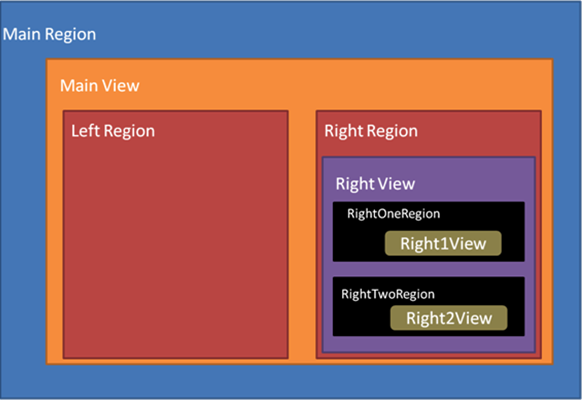 protected override IRegionBehaviorFactory ConfigureDefaultRegionBehaviors(){    IRegionBehaviorFactory factory = base.ConfigureDefaultRegionBehaviors();    factory.AddIfMissing("MyBehavior", typeof(MyCustomBehavior));}





http://southworks.com/blog/2009/12/23/memory-leak-removing-view-with-child-regions-in-prism-v2/
[Speaker Notes: Zachowania regionu są wykorzystywane przez Bibliotekę Prism, aby zapewnić większość funkcji dla danego regionu. Podczas procesu ładowania początkowego, inicjującego rejestruje zachowania regionu, które są dołączone do każdego regionu domyślnie. Dodatkowo adaptery mogą dodawać tylko wtedy, gdy zachowanie jest związane z regionem określonego rodzaju kontroli.

Gdy MAIN VIEW usunięto z MainRegion regiony RightOne i RightTwo nie zostały usunięte z RegionManager .]
Nawigacja
protected override string GetContractFromNavigationContext(NavigationContext navigationContext)    {        string contract = base.GetContractFromNavigationContext(navigationContext);         if (contract.Equals("Home", StringComparison.OrdinalIgnoreCase))        {            return typeof(HomeView).Name;        }         if (contract.Equals("About", StringComparison.OrdinalIgnoreCase))        {            return typeof(AboutView).Name;        }         return contract;    }
[Speaker Notes: Aby zmienić strukturę logiczną nawigacji, dziedziczymy nową klasą po RegionNavigationContentLoader i implementujemy metodę GetContractFromNavigationContext która zwraca nazwę regionu.]